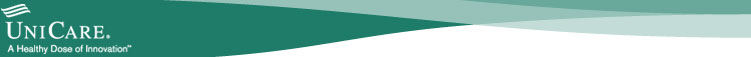 EAP Orientation
Overview of Services Provided
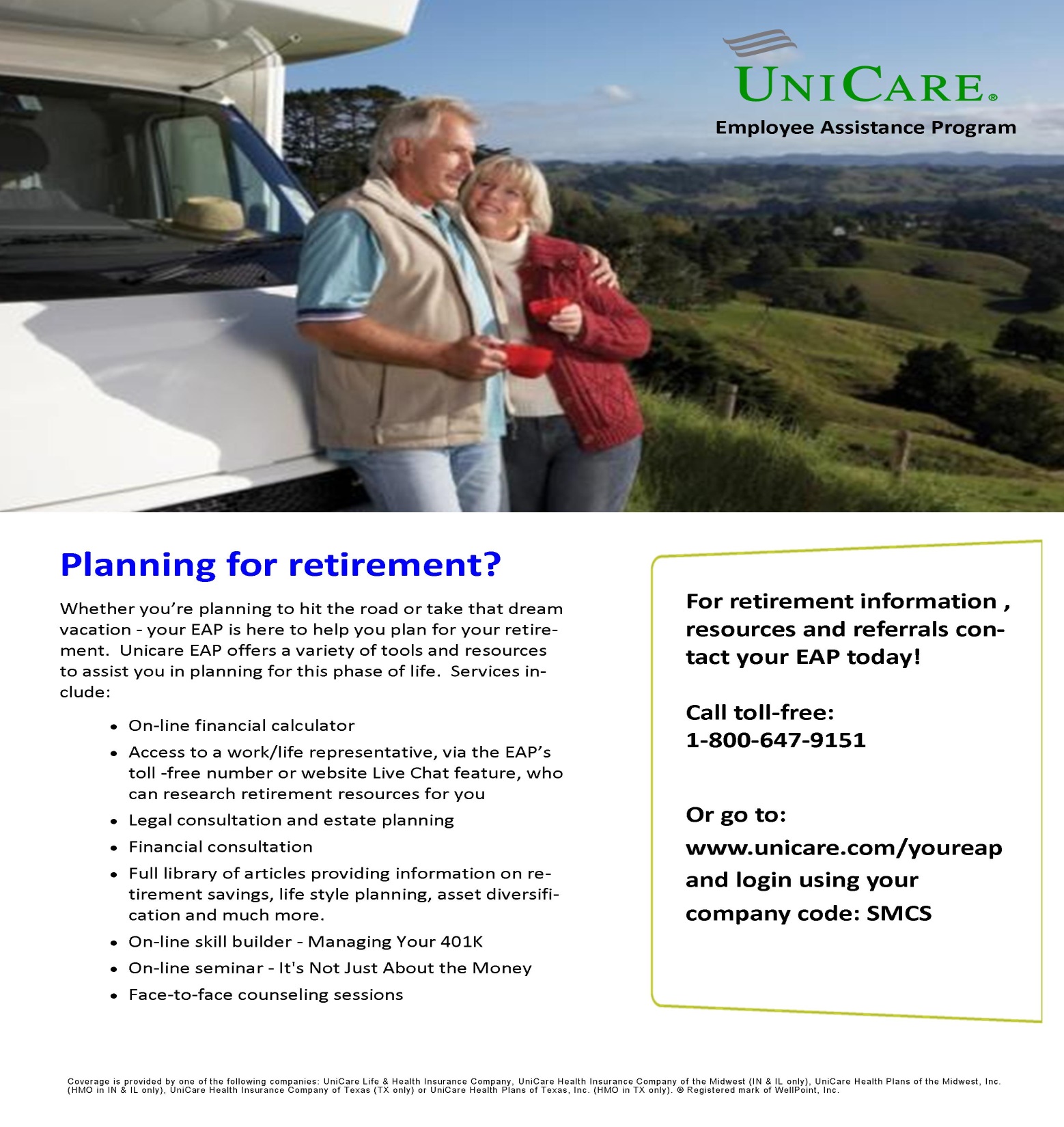 OTHER RESOURCES

Health & Wellness Solutions
Member Center
Performance Management & Referrals
The Wellpost
Savings Center
EAP Skillbuilders


800-647-9151
Unicare.com/youreap
Login: SMCS